Ependymomas
Youmans Chap. 212, 143
Ependymoma is the 3rd most common pediatric brain tumor, behind astrocytoma and medulloblastoma. 
Account for 10% of pediatric brain tumors.
Mean age at diagnosis of intracranial ependymoma is 5 to 8 years.

More than 90% of ependymomas are located intracranially in children:
1/3 are supratentorial.
60% arise in ventricular system (lateral or third ventricle).
40% arise in areas remote to the ventricles.
2/3 are infratentorial.
60% arise from the floor
30% arise from lateral aspect
10% arise from roof of the fourth ventricle

In  contrast,  most  adult  cases  occur  in  the  spinal  cord.
CLINICAL OVERVIEW
Infratentorial (posterior fossa) ependymomas 
Group A tumors
occur in younger children with a median age of 2.5 years.
more common in males (70% males).
laterally located which Extend laterally into CPA.
more aggressive.
increased risk for recurrence, and have worse outcomes. 

Group B tumors
more frequent in adolescents and young adults with a median age of 20 years.
Midline (Midline cerebellum or spinal cord ).
genetically similar to spinal ependymomas.
less aggressive, and have a better prognosis.
PROGNOSTIC FACTORS
PROGNOSTIC FACTORS Depend on:
The extent of disease at diagnosis.
Age of the patient at diagnosis.
Tumor location.
Tumor grading.

Approximately  5%  to  10%  of  children  with  ependymoma have  disseminated  (leptomeningeal)  disease  at  the  time  of  diagnosis.

Risk  factors  for  dissemination  include  
Younger age.
Less than  gross  total  resection.
High proliferative  index.
High grade  histology.
Extent of Resection 
The single most important determinant of outcome in pediatric ependymoma is the extent of surgical resection.

Because minimal  residual  disease  can  be  cured  with  radiotherapy,  it  is  not necessary  to  perform  extensive,  aggressive  resections  that  put  the patient  at  risk.

Ependymoma  resections  are  classified  as  gross  total,  near total,  subtotal,  and  biopsy.  
Gross  total  resection  is  defined  as  the absence  of  tumor  on  postoperative  MRI,  even  if  microscopic disease  (visualized  with  the  operating  microscope  during  surgery) is  still  present.  
Near-total  resection  is  arbitrarily  defined  as  
less  than 1.5  cm3  residual  tumor  on  postoperative  imaging or 
0.5-cm  residual  thickness of  tumor  bed  enhancement.
Subtotal  resection  is  defined  as remaining  gross  residual  tumor  that  is  visible  to  the  surgeon during  surgery  or  on  postoperative  neuroimaging.
Age
Patients younger than 3 years at the time of diagnosis may have a poorer prognosis than older children 
Location
there  was  no  difference  in  overall  survival  between  supratentorial  and  infratentorial ependymomas.
spinal location  was  associated  with  improved  survival  (5-year  overall survival  of  86.7%).
Tumor grade 
worse survival in anaplastic ependymomas compared to WHO grade II ependymomas.
World HealthOrganization Classification of ependymoma
Grade 1 (adult age)
Subependymoma
Myxopapillary ependymoma
Grade 2 (pediatric age)
Cellular
Clear cell
Papillary (aggressive)
Tanycytic
Grade 3 (pediatric age)
Anaplastic ependymoma
PATHOLOGY
Slowly  growing  tumors  originating  from the  ventricular  wall  or  spinal  canal.
Gross Pathology 
Are reddish-tan or gray in color and form relatively well-demarcated, lobulated masses.
Microscopic Pathology 
Well-delineated, moderately cellular, glial tumors with round monomorphic nuclei and “salt and pepper” speckling of the chromatin.
Mitoses are absent or rare. 
The tumors are characterized by perivascular pseudorosettes (groups of cells arranged radially around a blood vessel) and, less commonly, by true ependymal rosettes.
They usually stain positive for glial fibrillary acidic protein GFAP, vimentin, and CD56.
Anaplastic ependymomas are malignant gliomas with ependymal differentiation, hyper cellularity, nuclear pleomorphism, high mitotic activity, microvascular proliferation, and pseudopalisading necrosis.
In grade II ependymomas, perivascular pseudorosettes are common.
HEREDITARY TUMOR SYNDROMES
There are few known familial ependymoma syndromes, and most ependymomas occur sporadically.
Neurofibromatosis type 2 (NF2).
Li-Fraumeni syndrome :  mutation in the p53 tumor suppressor gene (TP53)
Multiple endocrine neoplasia type 1 syndrome MEN 1.
Turcot’s syndrome: is the association of colonic neoplasia with a central nervous system (CNS) tumor and is caused by mutations in the adenomatous polyposis coli (APC) gene on chromosome 5.
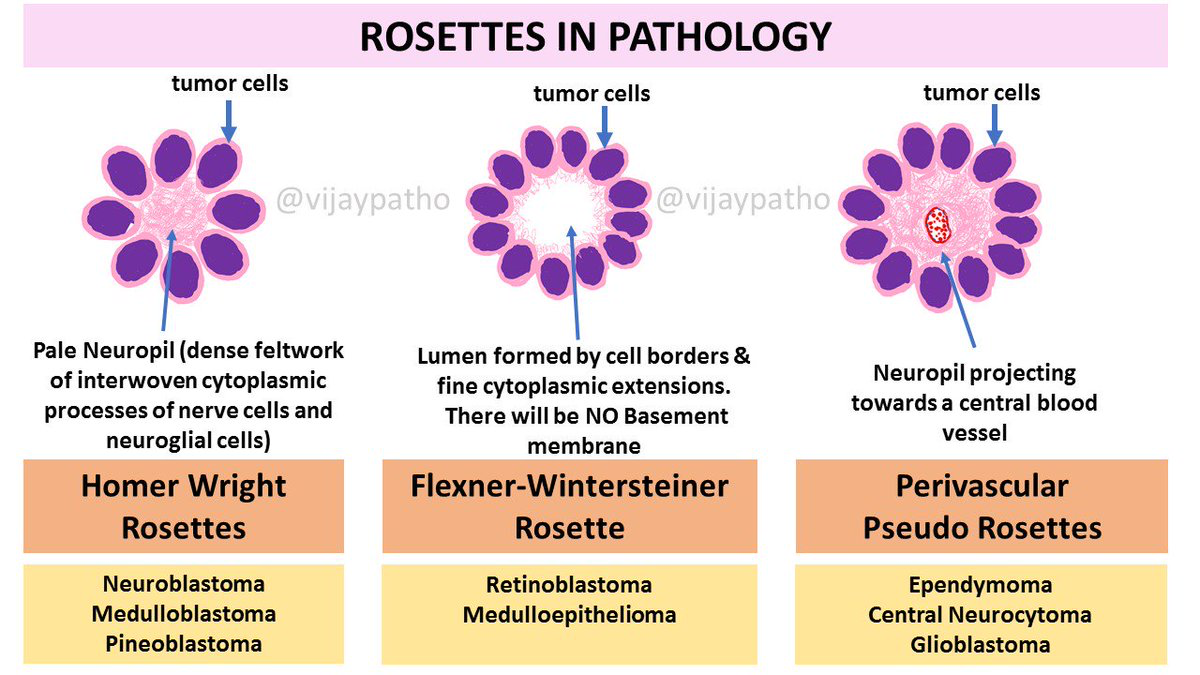 NEUROIMAGING
MRI is the diagnostic imaging modality of choice .
Ependymoma  has  a  propensity to  grow  
Out  of  the  foramen  of  Luschka  into  the  cerebellopontine angle  (CPA).
Out  of  the  foramen  of  Magendie  into  the  cervical spine.

Preoperative imaging of the entire neuraxis because approximately 5% of children have leptomeningeal dissemination. 
The risk for CNS seeding more in posterior fossa than supratentorial.
Postoperative imaging should be done within 2 days of surgery to assess the extent of resection.
CT findings
Isodense or hyperdense to brain parenchyma
Half show calcifications.
Usually demonstrate varying degrees of enhancement that may be heterogeneous; they sometimes enhance homogeneously 

MRI findings
T1-heterogeneous and hypointense or isointense .
T2-may be isointense or hyperintense. 
Enhance uniformly , more often, demonstrate varying intensities of heterogeneous enhancement because of the presence of cystic, hemorrhagic, or calcified areas within the tumor. 
Calcifications appear as 
Hyperintense  on T1
Hypointense regions on T2
MRS usually demonstrate elevated choline and decreased N-acetyl aspartate.
Deferential Diagnosis  osborne
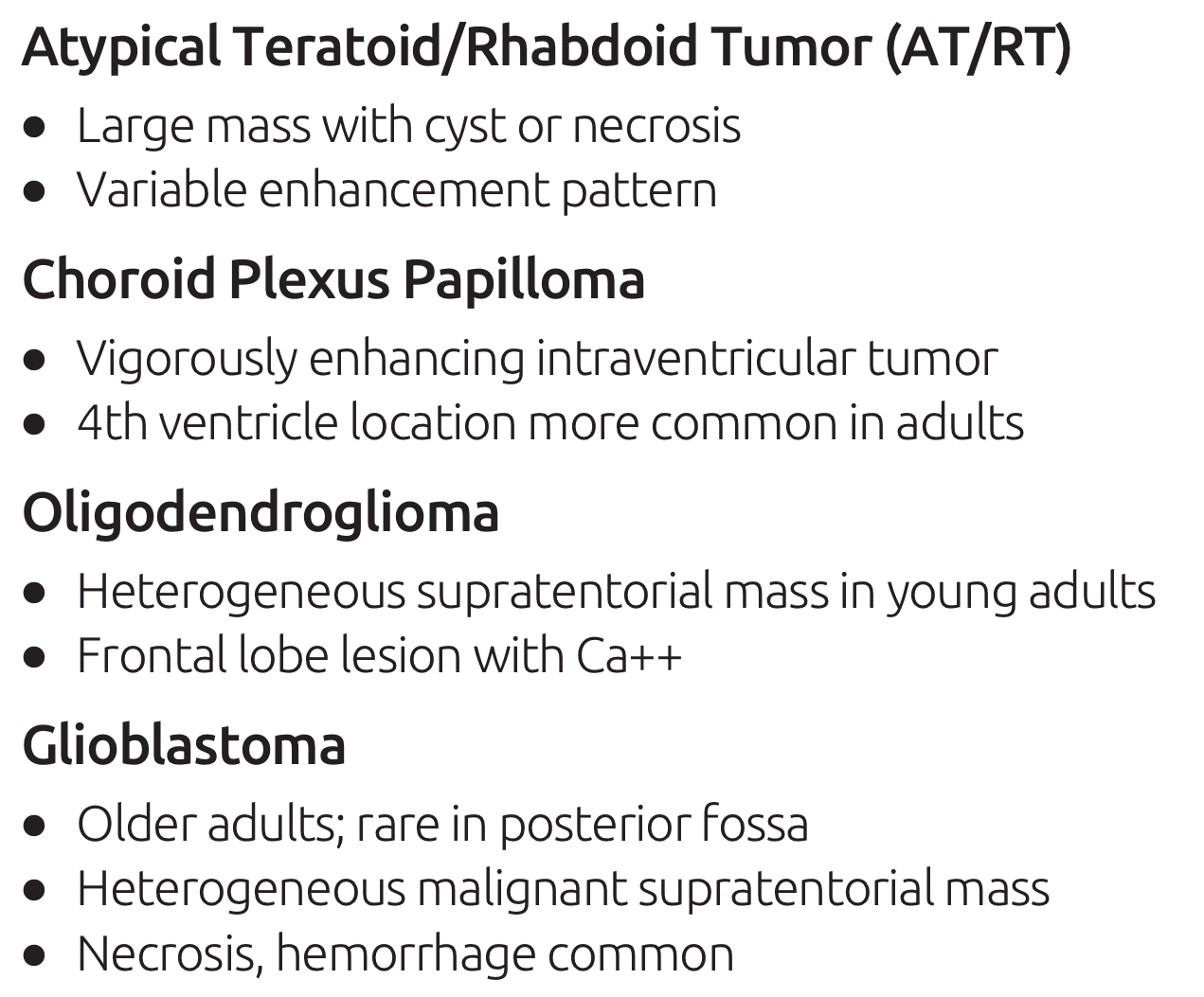 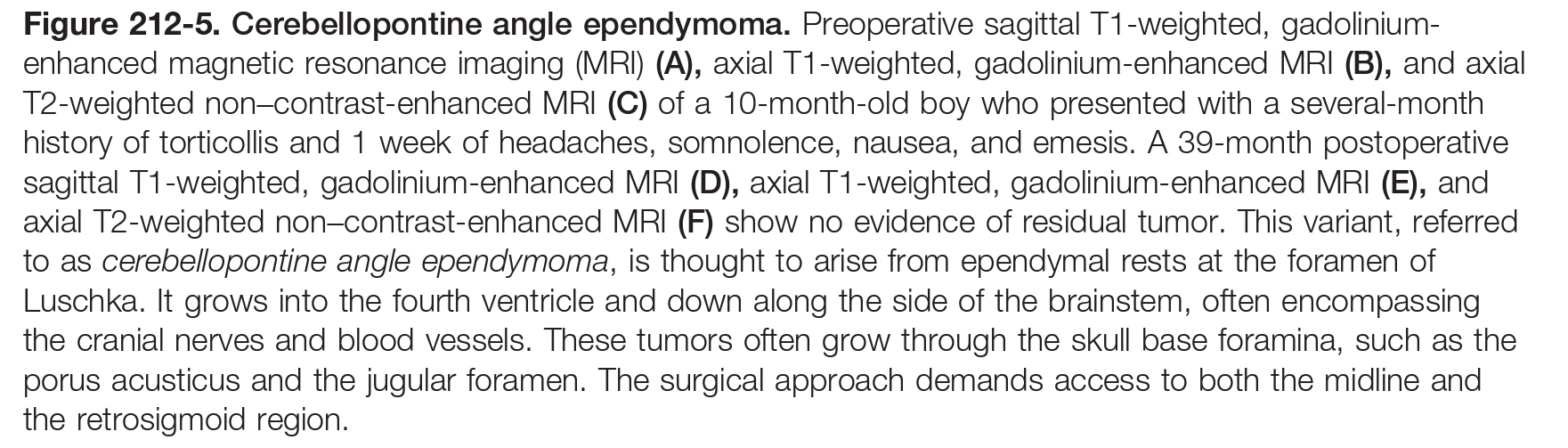 T2
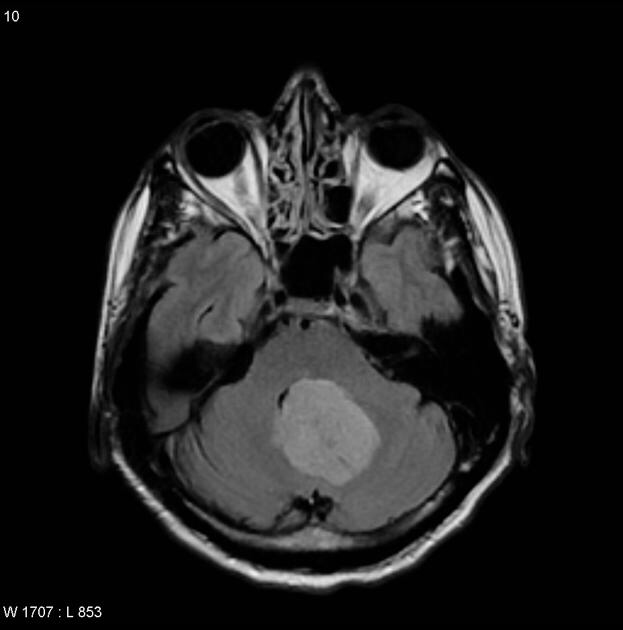 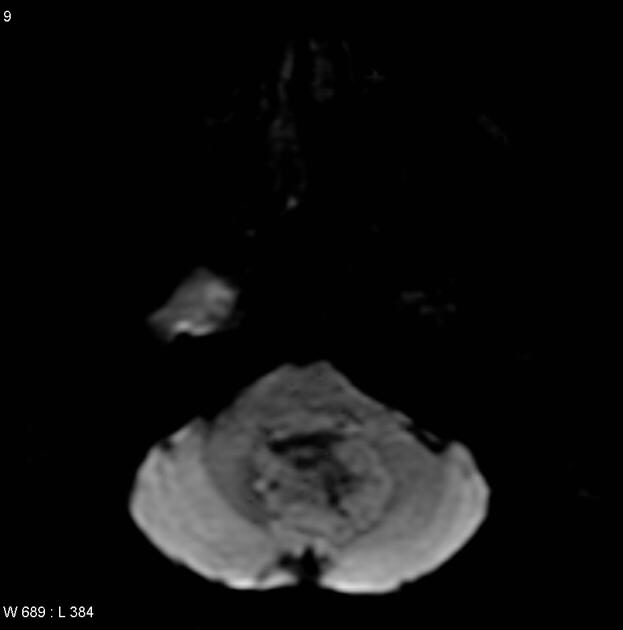 Flair
DWI
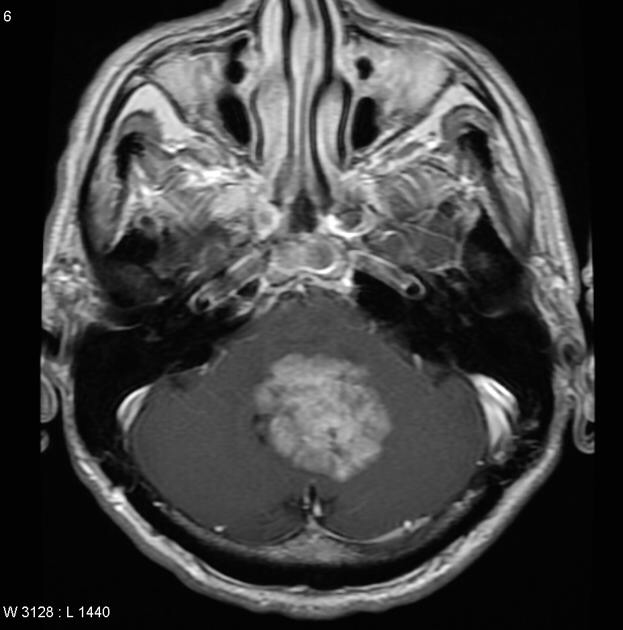 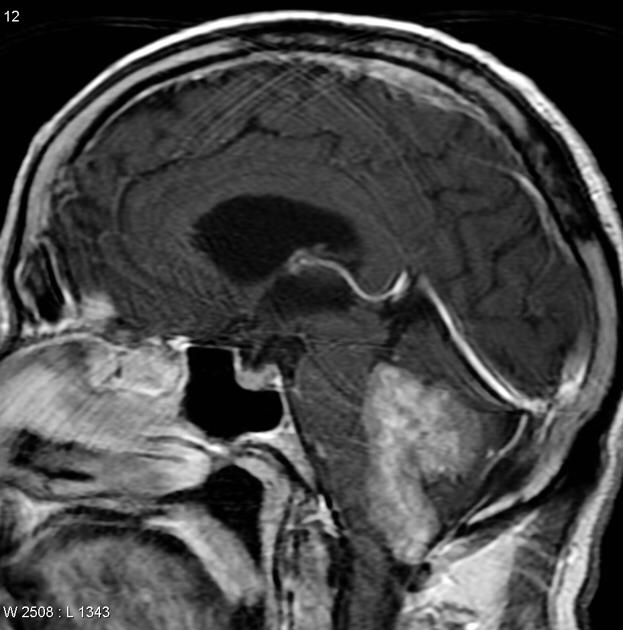 Contrast
INITIAL SURGERY
Children  with  ependymoma  most  often  present  with  localized, invasive  disease.  Most  recurrences  are  local,  but  subarachnoid dissemination  occurs  rarely  and  is  usually  fatal.

Complete resection is more readily achieved in supratentorial tumors and in those that arise from the roof of the 4th ventricle.

Gross  total  resection  of  tumors  that  invade  the floor  of  the 4th   ventricle  or  extend  through  the  foramen  of Luschka  (often  acting  as  an  extra-axial  posterior  fossa  mass)  to involve  the  lower  cranial  nerves  is  much  more  difficult,  and  surgical  complication  rates  are  higher.
SURGERY  FOR  RESIDUAL  OR RECURRENT  TUMOR
Indications for 2nd surgery
Less  than  a near-total  resection in the 1st surgery  to  reduce  the tumor  burden  to  minimal  residual  disease.
Localized  recurrent  disease  that  is  amenable  to surgical  resection.

Except  in  those  rare  cases  in  which  resection  of  the  residual tumor  may  injure  a  critical  CNS  structure  (brainstem,  motor cortex  or  tracts)

Chemotherapy  before  resection  of  residual  ependymoma  may  decrease  the  vascularity  of  the  tumor  and  allow surgery  to  be  delayed,  providing  very  young  children  an  opportunity  to  grow.
Plan of Management
Primary (NOT RESIDUAL OR RECURRENT TUMOR):
Surgery without (radiotherapy or chemotherapy) in: GTR
supratentorial ependymoma or roof of 4 th Ventricle , with absence of pathologic features of anaplastic ependymoma.
areas of noneloquent brain, a thin rim of normal white matter should be resected around the ependymoma to ensure complete resection and to devascularize the tumor. 

Surgery with (radiotherapy or chemotherapy)in:
Grade 3  anaplastic ependymoma .
Infratentorial ependymoma (those arising from the floor and lateral aspect)
Secondary (RESIDUAL OR RECURRENT TUMOR):
Radiotherapy or chemotherapy without Surgery----Eloquent area
Surgery with (radiotherapy or chemotherapy)----non Eloquent area

Children who had a second operation within 30 days lower complication rate than those who had second-look surgery more than 30. 
Children with localized recurrent disease that is amenable to surgical resection should also undergo reoperation In most cases, this should be followed with some form of radiotherapy, either radiosurgery or repeat conformal radiotherapy (CRT) .
SURGICAL TECHNIQUE
For Supratentorial Ependymoma
The  tumor  is  very  distinct  from  the  surrounding  normal brain,  providing  for  clear  surgical  margins.
In areas  of  noneloquent  brain,  a  thin  rim  of  normal  white  matter should  be  resected  around  the  ependymoma  to  ensure  complete resection  and  to  devascularize  the  tumor.  
Ependymomas  do not contain  functioning  neural  tissue  and  can  usually  be  safely resected  from  areas  of  eloquent  cortex.
Supratentorial ependymomas  that  are  truly  located  within  the  ventricles  are  rare. 
Some  supratentorial  ependymomas  abut  or  compress  the  ventricle  without  actually  entering  it.
For 4th ventricular Ependymoma
Supplied by branches from the PICA.
If there is considerable hydrocephalus, a ventriculostomy may be  placed before opening the posterior fossa.  
Care should  be  taken  to  release  cerebrospinal  fluid  (CSF)  slowly  so  as 
not  to  precipitate  upward  herniation  or  shifts  in  the  tumor,  with consequent  intratumoral  hemorrhage. 
Precipitous  release  of  CSF and  consequent  lowering  of  intracranial  pressure  can  also  lead  to retinal  hypoperfusion  with  retinal  infarct.
Craniotomy  is  preferred  to  craniectomy because  it  decreases  
the incidence  of  CSF  leak  and  pseudomeningocele  formation.
the incidence  of  chronic  postoperative  pain.

If the  tumor  extends  rostrally,  the  bone  should  be  removed  up  to  the  level  of  the  torcula  without  actually  exposing  the  venous sinuses  to  diminish  the  chance  of  hemorrhage  from  sinus  injury or  sinus  thrombosis.
foramen  magnum  should  be  removed  to  increase  the  exposure  and  open  up  pathways  for  CSF  flow.
If  the  dura over  the  cerebellum  is  tight,  the  dura  over  the  upper  cervical  cord can  be  incised  (to  allow  the  slow  egress  of  CSF  until  the  dura begins  to  pulsate)  to  bring  down  intracranial  pressure.
Alternatively,  CSF  can  be  withdrawn  through  a  previously  placed  ventriculostomy. 
After  the  dura  is  opened,  the  cerebellar  tonsils  are identified  and  separated  to  find  and  follow  the  posterior  inferior cerebellar  arteries.
If  the  tumor  arises  from  the roof,  complete  excision  is  possible.  
If  the  tumor  arises  from  the floor,  a  portion  of  the  tumor  is  left  on  the  floor  of  the  ventricle as  a  thin  carpet.  
The  lateral  margins  of  the  tumor  are  dissected out  to  diminish  the  tumor’s  blood  supply,  followed  by  debulking of  the  tumor  using  either  the  bipolar  suction  technique  or CUSA.
Injury  to  the floor  through  an  overzealous  bipolar  approach  can  lead  to      6th and 7th C.N  palsies  as  well  as  damage  to  the  medial  longitudinal fasciculus.
Look for the  foramen  of  Luschka  bilaterally  to  avoid  missing  a  small  piece of  tumor.  
Care  should  also  be  taken  to  dissect  out  the  cerebellar tonsils  and  open  up  the  CSF  flow  pathways  to  diminish  the  need for  a  future  CSF  diversionary  procedure.
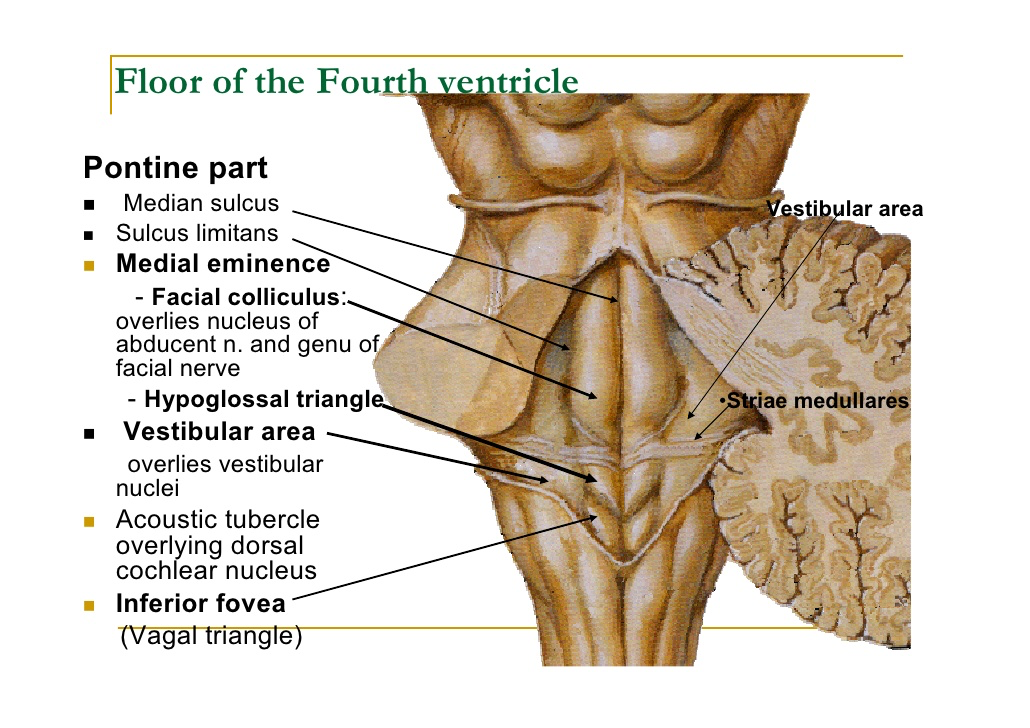 For CPA  ependymomas
originate  from  the  lateral  wall  of the  brainstem  at  the  junction  of  the  pons  and  the  medulla.  
Their  slow  growth  results  in  the  encasement  of  multiple  cranial  nerves  by  the  time  of  diagnosis  (cranial  nerves  V  to X  are  all  at  risk).  
Unilateral  growth  rotates  the  brainstem,  distorting  the  normal  anatomy  and  disorienting  the  surgeon.
CPA  ependymomas  can  grow  back  up  the  foramen  of  Luschka  into  the fourth  ventricle,  filling  the  ventricle  with  tumor.
Blood  supply  from  PICA & AICA
The  tumor  is  then  debulked  laterally  until  cranial  nerves  IX  and X  are  identified  entering  the  jugular  foramen.  
In  an  attempt  to obtain  gross  total  removal,  hearing  is  invariably  lost  even  if cranial  nerve  VIII  remains  in  continuity.  
Postoperative  cranial nerve  VII palsy is a common occurrence in resecting the remaining  brainstem  component  in  the  CPA.

The intraspinal portion of the tumor is removed first.
Post OP care and complications
Children are kept intubated overnight, and the postoperative MRI is performed early the following morning .
Within 48 hours of extubation, we perform a swallowing test. 
Complications
C.N palsies : although many children have cranial nerve VI, VII, IX, or X palsies after surgery, more than 90% experience significant recovery within 3 to 6 months. 
Presence of residual tumor which can be avoided by intraoperative MRI , should diminish the chance of leaving tumor in the resection bed. 
Vocal cord paralysis, when present, should be unilateral. Complete unilateral vocal cord paralysis in children who cannot handle their secretions mandates a tracheostomy and often a gastrostomy tube for nutrition .
TREATMENT OF HYDROCEPHALUS
Hydrocephalus  is  much  less  common  in  patients  with  supratentorial  ependymomas.  
Rarely,  hydrocephalus  is  seen  in  the setting  of  a  spinal  ependymoma  caused  by  high  levels  of  CSF protein  secreted  by  the  tumor.
Preoperative 
Corticosteroid to reduce symptoms of hydrocephaly
Shunting  is  avoided  when  possible  to avoid  making  children  shunt  dependent  after  surgery.
VP shunt in urgent conditions
The  use  of  intraoperative  ETV  may  decrease  the  need  for  CSF  diversion.

Postoperative
incidence  of  25%  to  50%.  
The typical  presentation  is  a  pseudomeningocele  at  the  site  of  the posterior  fossa  incision,  but  hydrocephalus  may  also  present  in  a more  traditional  manner  with  headache,  nausea,  vomiting,  and lethargy.
RADIOTHERAPY and CHEMOTHERAPY
The standard of care for children with non disseminated ependymoma is postoperative radiotherapy. 
Do not send for radiotherapy in :
supratentorial  ependymomas  if  gross  total  resection with  adequate  margins  has  been  achieved  and  the  pathology  is classical  ependymoma  (not  anaplastic  ependymoma).
some  children  after resection  of  an  intramedullary  spinal  cord  ependymoma. 
patients  younger  than  3  years.
The standard radiation dose to treat local ependymoma ranges from 54 to 59 Gy.
Three-dimensional CRT, intensity-modulated radiotherapy, fractionated radiotherapy, proton-beam therapy, and stereotactic radiosurgery are all used to treat ependymomas.
CHEMOTHERAPY 
The role of chemotherapy in the treatment of childhood ependymoma is unclear; it is not part of standard care. 
Chemotherapy may have a role in avoiding or delaying radiotherapy in children younger than 3 years with intracranial ependymoma
Intracranial Ependymomas in Adults
Ependymomas constitute 3% to 5% of CNS tumors in adults.
10% of CNS tumors in children.
Supratentorial ependymomas are much less frequently seen than their infratentorial counterparts and occur more commonly in adults.

Origin 
Arise from ependymal cells lining the ventricles of the brain or central canal of the spinal cord.
When  ependymomas  arise  within  the  brain  parenchyma, they  originate  from  nests  of  ependymal  cells  that  have  migrated from  periventricular  areas.

Anatomical predilection 
Subependymoma                     —> Fourth ventricle
Myxopapillary ependymoma —> Conus medullaris, cauda equina, filum terminale
Clear cell ependymoma          —> Supratentorial
Tanycytic ependymoma          —> Spinal Cord
PATHOLOGY 
Grossly, ependymomas are soft gray or tan lesions with well-demarcated borders that may contain cystic, hemorrhagic, necrotic, or calcified regions.
One of the most frequent chromosomal defects seen in ependymomas involves chromosome 22. Neurofibromin 2 (NF2) is a tumor suppressor gene located at the 22q12.2 region; mutation of this gene is known to occur in patients with neurofibromatosis type 2, and these patients have a predilection for spinal ependymomas.

Imaging
Supratentorial ependymomas tend to demonstrate greater cystic areas when compared to infratentorial.
Intracranial leptomeningeal seeding is often seen as leptomeningeal enhancement, nodules or masses, or communicating hydrocephalus. 
Spinal leptomeningeal seeding may be seen as 
Thecal sac irregularity, 
Enhancing intradural extramedullary or, 
Rarely, intramedullary foci, or nerve root irregularity or clumping.
CLINICAL PRESENTATION
The clinical presentation of ependymomas is variable and depends on the location, size, and histologic grade.
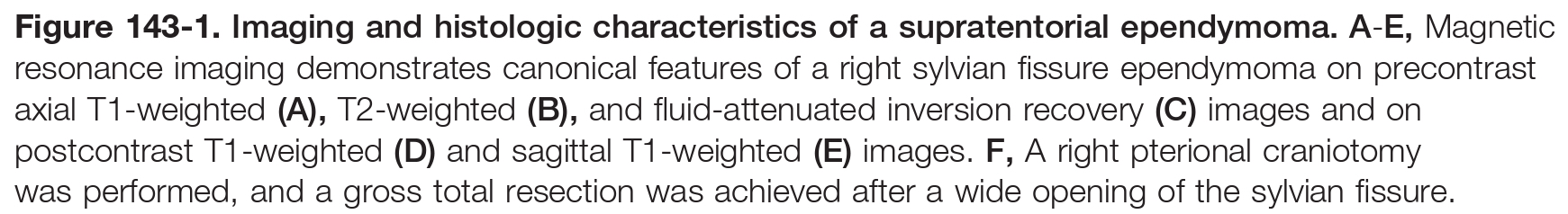 TREATMENT
Surgical Treatment.
Surgical resection of the tumor is the mainstay of treatment for patients with ependymomas. 
The goals of surgery include 
tissue diagnosis 
gross total resection (or maximal safe debulking if gross total resection is not feasible).
reestablishment of CSF flow pathways and alleviate obstructive hydrocephalus, especially in intra- or periventricular tumors.
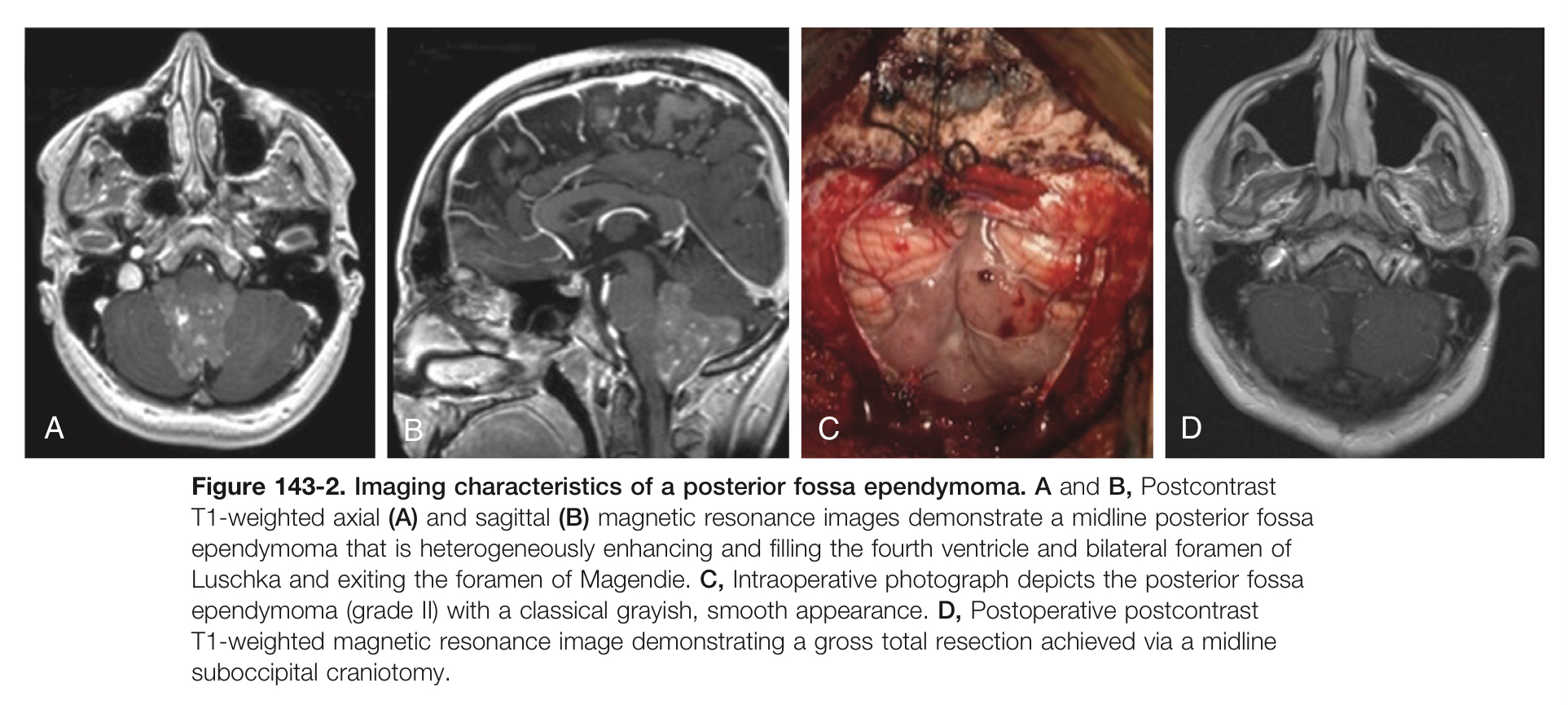 Surgical facilities 
The surgical approach depends on tumor size and location, as well as surgeon preference and experience. 
Use of frameless stereotaxy significantly enhances surgical planning and resection 
Intraoperative ultrasound to localize, assess the extent of, and facilitate dissection of the tumor, 
neuromonitoring (somatosensory and motor evoked potentials) can also guide resection and help reduce morbidity 
Postoperatively, MRI is usually obtained within 48 hours after surgery, and a second attempt at resection should be favored if there is significant residual tumor 
near the eloquent cortex, preoperative functional imaging and intraoperative cortical stimulation mapping may be necessary.
Approches 
For intraventricular supratentorial ependymomas, an open microsurgical or endoscopic approach can be used. 
the route commonly includes a 
transsulcal or 
transcortical or 
interhemispheric transcallosal corridor for third ventricular lesions. 
The disadvantages include :
risk of cortical injury and seizures after transcortical approach, with postoperative seizures varies from 29% to 70%.
disconnection syndrome if  an  overexuberant  callosotomy  is  made,  particularly involving  the  splenium after transcallosal approaches, with postoperative seizures varies from 0%-10%.
Neuroendoscopic techniques
The  established  role  of  endoscopy  with  ependymomas  has  been  in  the  treatment  of  hydrocephalus  and  biopsy  of  intraventricular  lesions.  
For  obstructive hydrocephalus  caused  by  posterior  fossa,  aqueductal,  or  posterior third  ventricular  ependymomas,  endoscopic  third  ventriculostomy  is  a  good  therapeutic  option,  provided  the  interpeduncular cistern  is  not  obliterated  by  tumor  or  brainstem  displacement. 
For  lateral  ventricular  ependymomas  that  cause  hydrocephalus  as a  result  of  unilateral  obstruction  of  the  foramen  of  Monro,  endoscopic  fenestration  of  the  septum  pellucidum  is  a  viable  treatment strategy.
Limitations
intraventricular  tumors  with large  cystic  components.
problems  with  visibility  secondary  to  bleeding  and  ability  to  achieve  adequate  hemostasis, especially in larger tumors
For posterior fossa ependymoma
The transvermian approach is often associated with postoperative mutism and is therefore often replaced by the telovelar approach
initiated by opening of the cerebellomedullary fissure and superolateral retraction of the cerebellar tonsils. 
This  provides  access  to  the tela  choroidea,  which  is  then  opened  to  free  the  tonsils  from  the medulla  and  open  the  lateral  recess,  thereby  exposing  the  fourth ventricle  and/or  tumor.  
Vascular  supply  of  fourth  ventricular ependymomas  is  usually  from  branches  of  the  posterior  inferior cerebellar  artery,  and  early  coagulation  of  vascular  feeders  to  the tumor  helps  to  reduce  intraoperative  bleeding  during  tumor resection.
Radiotherapy
For  some patients  with  supratentorial  ependymomas  who  have  undergone gross  total  resection,  observation  may  be  reasonable,  and  RT  can be  deferred  for  recurrent  tumors.  
For  patients  with  high-grade ependymomas,  surgical  resection  should  be  followed  by  adjuvant RT.  
For  patients  with  infratentorial  ependymomas,  surgical resection  is  usually  followed  by  adjuvant  RT  irrespective  of  tumor grade  and  extent  of  surgical  resection.  
When  patients  are  administered  RT,  the  treatment  field  usually  covers  the  resection  cavity and  a  1-  to  2-cm  margin  around  it.  
Craniospinal  radiation  is reserved  for  patients  with  evidence  of  metastatic  seeding.  
SRS  is a  useful  adjunct  for  patients  with  recurrent  ependymomas  after surgical  resection  and  RT.